HVA KAN DU HA KRAV PÅ?

1. INDIVIDUELL PLAN (IP) 
2. ANSVARSGRUPPE
3. STØTTEKONTAKT
4. TRENINGSKONTAKT
5. LEDSAGERBEVIS
6. BRUKERSTYRT PERSONLIG ASSISTANSE (BPA)
7. OMSORGPENGER
8. GRUNNSTØNAD 
9. HJELPESTØNAD
10. OMSORGSLØNN
11. OPPLÆRINGSPENGER
12. LEGAT
13. OMBYGGING AV BOLIG
14. FORSIKRING
02.12.2020
1
INDIVIDUELL PLAN (IP) Kommunen
Rettighet for alle som har behov for lanvarig og koordinerte helse og omsorgstjenester.

Individuell plan er et verktøy for å lage et tjenestetilbud som er tilpasset brukerens behov

Planen skal være et verktøy for samarbeid mellom brukeren og de ulike tjenesteyterne i hjelpeapparatet, og den skal være en oversikt over tiltak og mål det skal jobbes etter. Planen skal ta utgangspunkt i brukerens egne mål og behov. 

Det er koordinerende enhet i din kommune du skal kontakte med forespørsel om å få utarbeidet en plan. Hvis kommunen ikke har systematisert hvem som har ansvar for å sette i gang planarbeidet, har alle tjenesteytere innen helse og sosialsektoren i helseforetak, plikt til å hjelpe deg med dette.

En tjenesteyter, ofte kalt koordinator, skal til enhver tid ha hovedansvaret for oppfølging av den individuelle planen. Koordinatorens hovedoppgave er å sikre god fremdrift i planarbeidet, at du får den informasjonen du trenger, og at du i samsvar med prinsippet om brukermedvirkning har innflytelse i planarbeidet.
02.12.2020
2
Koordinator i forbindelse med individuell plan vil som hovedregel oppnevnes i kommunen.

Forskriften til IP gir ikke planeie rett til å velge hvem hun eller han vil ha som koordinator, men planeie skal kunne uttale seg om hvem hun eller han ønsker som koordinator.

For brukere med behov for langvarig og koordinerte tjeneste skal kommunen og spesialhelsetjenesten tilby koordinator uavhengig av om bruker ønsker individuell plan. Formålet med koordinator vil da være det samme.
02.12.2020
3
ANSVARSGRUPPE (Kommune)
En vanlig form for samhandling rundt en individuell plan er å etablere en ansvarsgruppe. Hensikten med å ha en ansvarsgruppe er å sikre et tverrfaglig samarbeid, informasjonsfylt og koordinerte tjenester, der deltakerne er fastere forpliktet enn om de ulike tjenesteyterne kun kontaktes ved behov.

Ansvarsgruppen ledes som regel av den som er koordinator for IP der en slik plan foreligger, evt. Av en oppnevnt koordinator der IP ikke foreligger.

Koordinator og planeie eller pårørende der det er mest aktuelt, bør i fellesskap finne frem til hvem det er hensiktsmessig å ha med i ansvarsgruppen. Noen tjenesteytere er så sjeldent med i livet til planeier at de heller kan innkalles dersom det er enkeltsaker det er ønskelig at de deltar på. 

Ansvarsgruppen bør møtes jevnlig, men hyppigheten bør avpasses den faktiske situasjonen. I stabile perioder kan det være behov for færre møter enn ved planleggingen av overganger og i situasjoner der noe uventet oppstår. 

Ansvarsgruppe er ikke pålagt i lov eller forskrifter.
02.12.2020
4
STØTTEKONTAKT (Kommunen)
Barn og voksne som har behov for å få hjelp til å ha et sosialt og en meningsfylt fritid kan søke sin kommune om å få støttekontakt. Tjenesten gis ut fra personens behov og ønsker.

Alle kommuner har en plikt å ha en støttekontaktordning.

Det er gratis, men du må selv regne med å dekke egne utgifter.

Noen kommuner har organiserte støttekontakttjenester slik at personen kan velge mellom tre ulike løsninger: 
- Individuell støttekontakt, 
- deltakelse i en aktivitetsgruppe, 
- individuelt tilbud i samarbeid med en frivillig organisasjon.

Tips: Kom gjerne med forslag til aktuell kandidat. (familie,venner, kjente etc.)
02.12.2020
5
TRENINGSKONTAKT  (Kommunen)
En måte å organisere tjenestetilbudet støttekontakt på når fysisk aktivitet er ønskelig.

Treningskontakten skal hjelpe med å komme i gang med trening, inspirere og finne egnede fysiske aktiviteter.

Tilbud om treningskontakt er gratis.

Personer som engasjeres som treningskontakt må gjennomføre et kurs som avsluttes med en prøve. 

Tips: Kom gjerne med forslag til aktuell kandidat, (familie, venner, kjente, etc.)
02.12.2020
6
LEDSAGERBEVIS (Kommunen)
Til personer som på grunn av funksjonsnedsettelser trenger ledsager for å delta i samfunnet.

Ordningen skal gi ledsager fri/ rimligere adgang til offentlig kultur og fritidsarrangement og offentlige transportmidler der ordningen aksepteres. 

Ledsagerbevis er ikke lovpålagt, men en frivillig ordning som kommunen kan innføre. 

Noen kommuner har en nedre aldersgrense på 6år.
02.12.2020
7
BRUKERSTYRT PERSONLIG ASSISTANSE (BPA) (Kommune)
Alternativ måte å organisere tjenestene praktisk og personlig bistand på for personer med nedsatt funksjonsevne og stort behov for bistand i dagliglivet, både i og utenfor hjemmet.

Målet med BPA er å bidra til å gi personer assistansebehov, et selvstyrt, aktivt og mest mulig uavhengig liv, uansett funksjonsevne.

BPA er knyttet til brukeren som person, og defineres gjennom fire prinsipper: hvem, hva , hvor og når. Har du BPA kan du selv bestemme hvem som skal assistere seg, hva assistenten skal gjøre, hvor assistansen skal skje og til hvilke tider den skal utføres, innenfor de tidsrammene kommunen har satt.

Når tjenestene organiserer som en BPA- ordning er det brukeren selv som organiserer og leder arbeidet med assistentene. Dersom brukeren selv ikke kan være arbeidsleder, kan arbeidslederrollen ivaretas av noen som kjenner brukeren godt. Arbeidslederen ivaretar i slike tilfeller arbeidsledelsen samme med eller på vegne av brukeren.
02.12.2020
8
Arbeidsgiveransvaret i en BPA- ordning kan organiseres på ulike måter. Kommunen kan ivareta arbeidsgiveransvaret selv eller inngå avtale med andre offentlige eller private aktører om å tilby BPA og herunder ivareta arbeidsgiveransvaret. Dersom det vurderes som hensiktsmessig og forsvarlig løsning kan ansvaret for å ivareta arbeidsgiveransvaret også overlates til brukeren selv.

Den som har behov for tjenester, og ønsker å få tjenestene organisert som BPA, kan søke sin kommune om dette. Kommunen skal foreta en individuell vurdering av den enkeltes behov for tjenester, og herunder om vedkommende fyller vilkårene for å ha rett til brukerstyrt personlig assistent. 

Rettighetene gjelder personer under 67år som har et langvarig (over 2år) behov for personlig assistanse og avlastning for barn i minst 32 timer per uke. Rettighetene gjelder også hvis behovet er over 25 timer per uke (men mindre enn 32 timer per uke) hvis det ikke medfører vesentlig økt kostnader for kommunen å organisere tjenestene som BPA- ordning. Kommunen må dokumentere dette. Er assistentbehovet under 25 timer per uke, kan man få BPA basert på kommunalt skjønn.
02.12.2020
9
OMSORGSPENGER FRA NAV.
Du kan få omsorgspenger som erstatning som tapt arbeidsinntekt når barnet ditt eller barnepasseren er syk. Retten til omsorgspenger gjelder til å med det kalenderåret barnet fyller 12år. Hvis barnet er kronisk sykt eller funksjonshemmet, kan du få rett til omsorgsdager til og med det kalenderåret barnet fyller 18år.

HVA KAN DU FÅ?    Du kan få omsorgspenger i: 
- 10 dager pr kalenderår
-15 dager per kalenderår hvis du har omsorg for mer enn to barn.
- 20 dager per kalenderår hvis du er alene om omsorgen.
-30 dager per kalender år hvis du er alene om omsorgen for mer enn to barn.
- Hvis du har et sykt eller kronisk funksjonshemmet barn og dette fører til en markert høyrere risiko for fravær, kan du i tillegg få 10 søknadsdager for hver kronisk sykt eller funksjonshemmet barn. Når du er alene om omsorgen, dobbles antall stønadsdager. 

Omsorgspenger beregnes på samme måte som sykepenger og utgjør 100 prosent av sykepengegrunnlaget.
02.12.2020
10
GRUNNSTØNAD FRA NAV
Du kan få grunnstønad for å dekke helt eller delevis- ekstrautgifter som oppstår på grunn av sykdom, skade eller medfødt funksjonshemming.

Med ekstrautgifter menes utgifter som friske personer ikke har. Som utgangspunkt må ekstrautgiftene vare 2-3år eller mer for å kunne betraktes som varig. Periodevise ekstrautgifter regnes som varige dersom de er stadig tilbakevendende over lengre tid.

Grunnstønad blir gitt etter seks satser. Ekstra utgiftene må minst tilsvare grunnsats 1.

Enkelte diagnoser, som foreksempel Cøliaki, adhd, gir rett til grunnstønad etter fastsatte satser uten nærmere dokumentasjon av ekstra utgifter.

VEDLEGG TIL SØKNAD: 
Legeattest og dokumentasjon på utgiftene.
02.12.2020
11
02.12.2020
12
HJELPESTØNAD FRA NAV
Du kan få hjelpestønad dersom du har et sørskilt behov for pleie og tilsyn på grunn av sykdom, skade eller medfødt funksjonshemming.

Det er en forutsetning at det er etablert et privat pleieforhold, eller at hjelpestønad setter familien i stand til å opprettholde et slikt privat pleieforhold. Når hjelpebehovet vurderes, vil det også legges vekt på behovet for stimulering, opplæring og trening som skjer i hjemmet. Hjelpebehovet må ha en varig karakter. Det må som hovedregel vare i 2-3år eller mer grunnet den medisinske tilstanden.

NÅR FORELIGGER ET SÆRSKILT PLEIE OG TILSYNSBEHOV?
- Når evnen til å klare seg uten tilsyns svikter, både inne og ute, dag og natt.
- Der det er behov for hjelpe til personlig stell/ hygiene og i spisesituasjoner. 

HVA MENES MED PRIVATE PLEIEFORHOLD?
- At pleien eller tilsynet blir utført av private som for eksempel ektefelle, barn, foreldre, andre slektninger eller naboer.
02.12.2020
13
- Er pleie og tilsynsbehovet vesentlig større enn det som dekkes av ordinær hjelpestønad kan man søke om forhøyet hjelpestønad. Det er den totale arbeidsbelastningen til den som utfører pleien/ tilsynet som er avgjørende.
02.12.2020
14
OMSORGSLØNN FRA KOMMUNEN
Omsorgslønn kan gis til privatpersoner som har et særlig tyngende omsorgsarbeid i hjemmet. Omsorgslønn skal gjøre det mulig for private omsorgspersoner å opprettholde omsorgsarbeidet for sine nærmeste.

Fast beløp hver måned som en godtgjørelse for noen av timene som blir brukt på pleie og omsorgsarbeid i hjemmet. Ved innvilgelse og fastsettelse av omsorgslønn er det personens ekstra pleiebehov og dermed mengden av ekstra arbeidet som vurderes.

Ordningen finansieres og administreres av den enkelte kommune som avgjør både om omsorgslønn skal gis, hvor mange timer som skal gis og fastsetter timesatsen. Kommunen kan tilby andre tjenester for å dekke hjelpebehovet. 

Kommunen kan kreve at man først søker nav om hjelpestønad før søknad om omsorgslønn blir behandlet, men det er ingen forutsetning for å få omsorgslønn at en søker om hjelpestønad blir innvilget.
02.12.2020
15
OPPLÆRINGSPENGER FRA NAV
Kompensasjon for bortfall av arbeidsinntekt ved deltakelse på kurs eller annen opplæring som er nødvendig for å kunne ta seg av og behandle et langvarig sykt eller funksjonshemmet barn som du har omsorgen for.

Beregnes på samme måte som sykepenger og utgjør 100 prosent av sykepengegrunnlaget. Arbeidsgiver kan forskuttere opplæringspengene og kreve refusjon fra nav. Ingen arbeidsgiverperiode. Feriepenger for de tolv første ukene med opplæringspenger.

Ved behov kan flere omsorgspersoner få opplæringspenger samtidig. Du kan også få opplæringspenger etter at barnet er fylt 18år. 

Selvstendig næringsdrivende har også rett på opplæringspenger.
02.12.2020
16
LEGAT
Pengegave som deles ut til personer som fyller bestemte kriterier. Ofte deles legater ut av stiftelser, men hvem som helst kan egentlig dele ut et legat.

Det finnes legater for mange ulike formål. Eksempel: stiftelsen Chatrine og Nils Hals` legat for funksjonshemmede.  Formål å yte hjelp til fysisk funksjonshemmede enkelt divider, fortrinnvis på områder hvor det offentlige ikke yter bidrag,  eksempel til spesial utstyr eller utdanning.

Legat kåndboken utgis hvert år:
Kan kjøpes, lånes på bibliotek eller gå inn på:  
Legathandboken.no 
Legatsiden.no

Det er mulig å søke på samme legat hver år, og på flere legater samtidig.
SØKNAD: Legeattest hvor funksjonshemning beskrives, konkret angis hva det søkes om og hvilke beløp det gjelder.
02.12.2020
17
OMBYGGING AV BOLIG (Nav/husbanken)
Husbanken kan bidra med lån og tilskudd både ved ny bolig og ved ombygging av eksisterende bolig.
Nav hjelpemiddelsentralen kan kun bidra med tilskudd ved ombygging av eksisterende bolig, hvor det allerede bor en person med nedsatt funksjonsevne. 

TILSKUDD I STEDE FOR HEIS OG/ELLER RAMPE:
Tilskudd gir ofte bedre og varige løsninger enn utlån av hjelpemidler. Tilskudd gir mulighet for å få alle rom på ett plan og endre inngangspartiet til boligen og garasjen.

HJELPEMIDLER OG TILPASNINGER I BOLIG:
Hvis du har en vesentlig og varig funksjonsnedsettelse kan tilpasning og hjelpemidler gjøre deg mer selvhjulpen og istand til å bli boende hjemme. 
Har du varig (over 2år) og vesentlig nedsatt funksjonsevne på grunn av sykdom, skade eller lyte kan du få stønad til tilpasning og hjelpemidler fra folketrygden. Hjelpemidlet må vøre nødvendig og hensiktsmessig for at du skal:
- Kunne bli mer selvhjulpen og få løst praktiske problemer i dagliglivet.
02.12.2020
18
- Kunne bli boende hjemme.
- Kunne bli pleid hjemme.

HVA KAN DU FÅ?    Tilpassing av bolig finnes bland annet: 
- Døråpnere og annen omgivelseskontroll
- Ramper og trappeheis
- Toalett med dusj og tørkefunksjon
- Heve og senkemekanisme til kjøkkeninnredning og bad.

- Folketrygden kan også dekke montering, demontering av hjelpemidler.

Kommunehelsetjenesten kan gi råd om tilrettelegging av bolig og hjelpe deg med å finne aktuelle hjelpemidler for deg. Du kan søke kommunen om tilskudd til bygningsmessig endringer.
02.12.2020
19
REHABILITERINGS TILBUD:
- Beitostølen helsesportsenter (bhss.no)
- Sunnaas sykehus (suunaas.no)


FORSIKRINGER SOM UTBETALER OM MAN HAR HJELPESTØNAD: 
-Sparebank 1 (hvis barnet har behov for ekstra tilsyn og pleie i dagliglivet, kan foreldrene få hjelpestønad fra nav. Mottas støtte fra nav, vil barneforsikringen gi en utvidet støtte i tillegg. Maks pengestøtte er 199 716 kroner per år i maks 5år.  Tilsvarer to ganger folketrygdens grunnbeløp. )
- DNB ( dersom ditt barn får innvilget hjelpestønad fra folketrygden, suppleres denne stønaden med inntil 120 000kr per år i maks 5år. Utbetalingen baserer seg på innvilget sats og innvilget periode fra folketrygden)
Med vennlig hilsen
 
Karina Abrahamsen
Sekretær
Norsk Dysmeliforening
 
M: +47 45416603
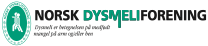 www.dysmeli.no
https://www.facebook.com/dysmeliforeningen/
02.12.2020
20